21
ФИ
23
20
24
2
1
3
9
5
10
8
текст
лексика
6
11
22
ЕГЭ
Русский язык
грамматика
12
19
19
сложное предложение
13
14
орфоэпия
простое
18
предложение
4
7
19
17
15
16
обозначения: +  «знаю»
                         х  «сомневаюсь»
                         -   «не знаю»
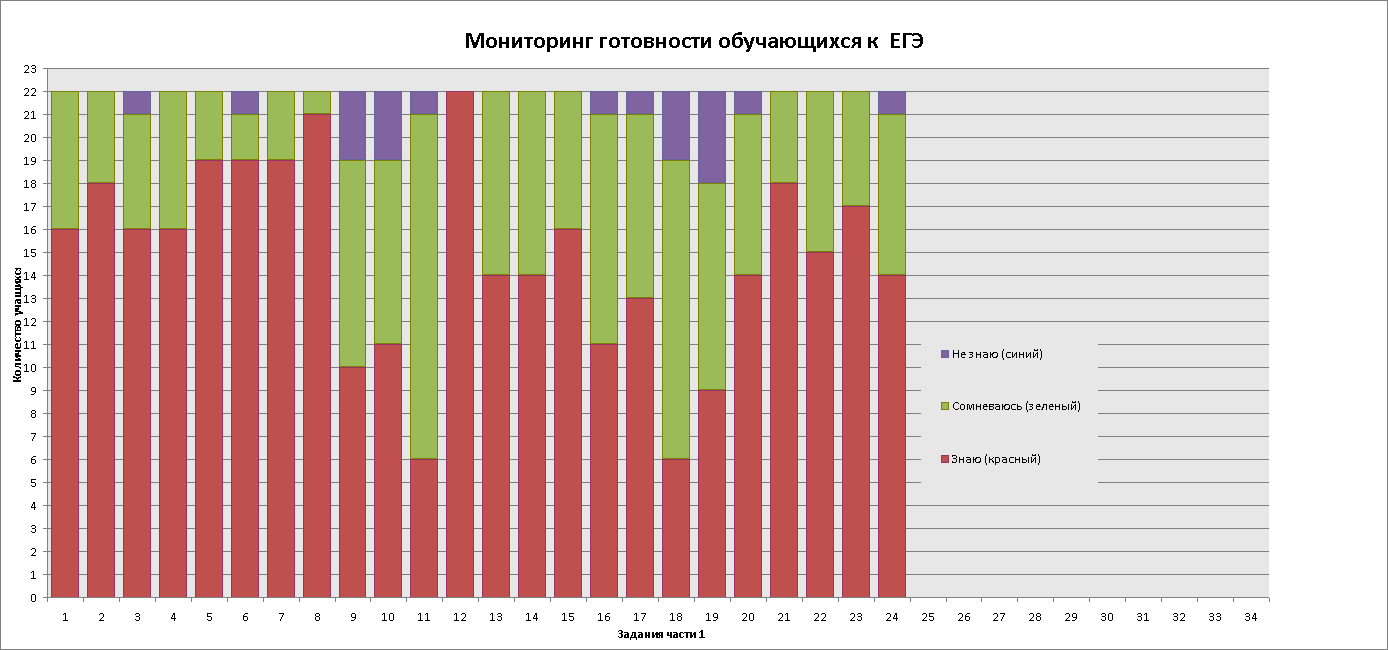